Спеціальні розділи електродинаміки
МОДУЛЬ 4МАГНЕТИЗМ
Циркуляція вектора індукції магнітного поля
Магнітне поле в соленоїді
МАГНЕТИЗМ
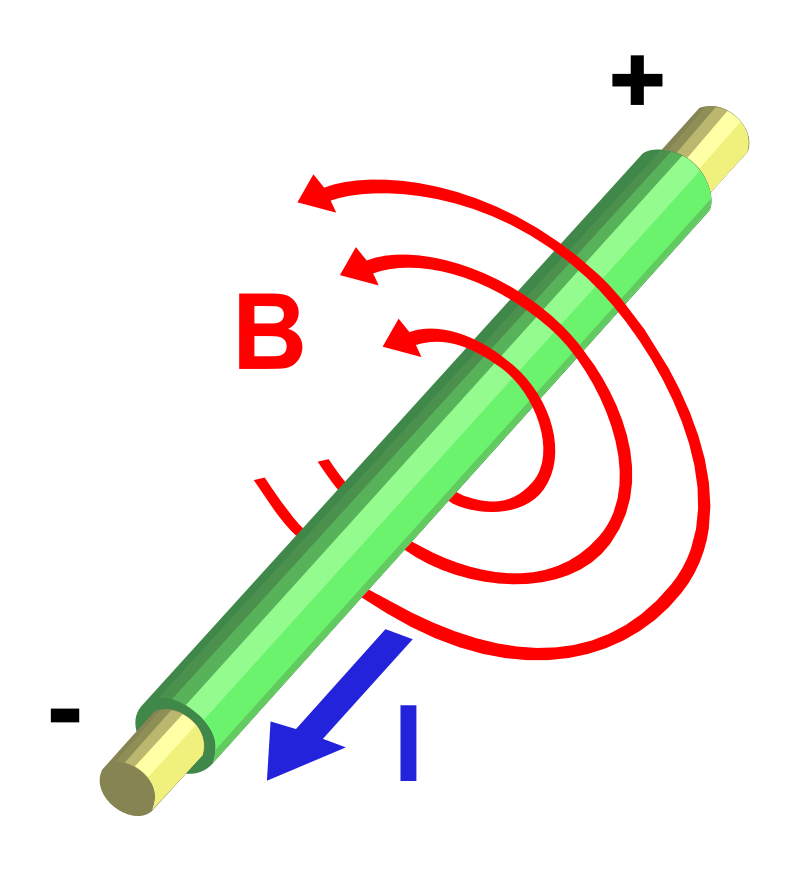 Розглянемо нескінченно довгий прямолінійний провідник, в якому тече струм. Силу струму позначимо I. Охопимо провідник контуром, який співпадає з силовою лінією. Для прямолінійного провідника силовою лінією є коло з центром на провіднику, площина якого перпендикулярна до провідника
Магнітостатика
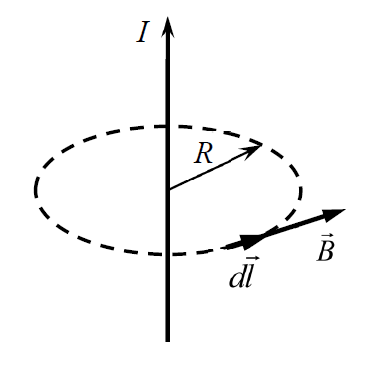 Позначимо R радіус контуру. Вектор магнітної індукції утвореного струмом магнітного поля в точках на цьому контурі є дотичним до кола і співнаправленим з вектором елементарної ділянки кола, B↑↑ dl
Величина вектора індукції для всіх точок контуру дорівнює
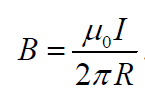 Розрахуємо циркуляцію вектора індукції по обраному круговому контуру:
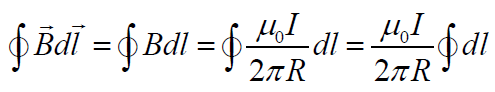 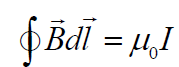 Отримаємо, що порахована вздовж лінії індукції величина циркуляції вектора магнітної індукції прямолінійного провідника зі струмом прямо пропорційна силі струму і не залежить від відстані від контуру до струму:
Розрахуємо тепер циркуляцію вектора індукції по довільному замкнутому контуру, що охоплює провідник, в якому тече струм.
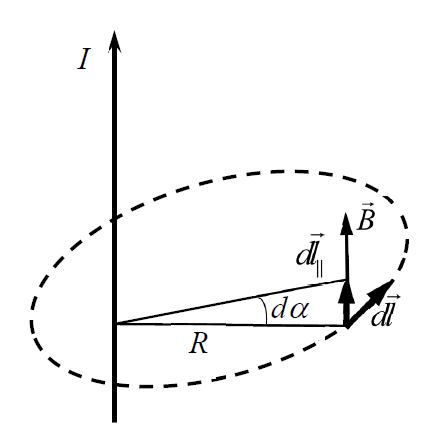 Скалярний добуток Bd дорівнює добутку
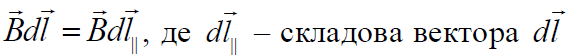 яка направлена уздовж вектора індукції магнітного поля, dl || B. Довжина цієї ділянки
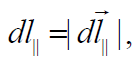 а скалярний добуток дорівнює
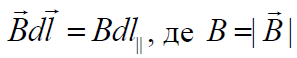 Тепер вираз для циркуляції можна записати у вигляді:
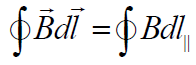 Підставимо в інтеграл справа вираз для величини індукції, яка залежить від відстані R від ділянки контуру до провідника, та представимо довжину вектора  dl|| добутком  dl|| = Rdα, де dα – кут, на який спирається ділянка  dl||, і вершина якого розташована на провіднику.
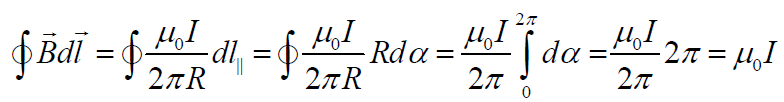 Якщо провідник з струмом знаходиться поза контуром інтегрування, то циркуляція вектора індукції дорівнює нулю, оскільки
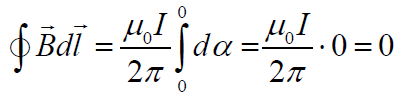 Таким чином, якщо довільний замкнутий контур охоплює провідник, в якому тече струм, то циркуляція вектора індукції дорівнює добутку сили струму на магнітну сталу:
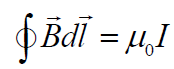 Якщо маємо декілька струмів, то кожен з них є джерелом магнітного поля. Позначимо вектором Bj індукцію магнітного поля утвореного j-м струмом, Ij. Згідно з принципом суперпозиції, результуючий вектор індукції магнітного поля дорівнює сумі
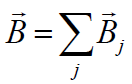 Вираз для циркуляції вектора індукції магнітного поля в інтегральній формі: циркуляція вектора індукції магнітного поля дорівнює сумі сил струмів в провідниках, охоплених контуром:
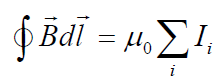 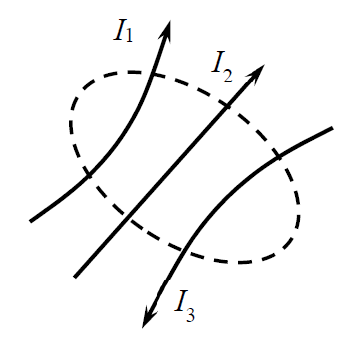 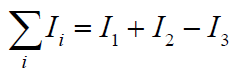 Сума сил струмів розраховується з урахуванням їх знаків. Струми, які виходять з контуру, вважаються додатними, а ті, що входять в нього, – від’ємними
Магнітне поле в соленоїді
В електричних колах часто використовують провідники, що містять багато витків, і які часто називають котушками індуктивності. Якщо лінійні розміри котушки індуктивності набагато більші за поперечні розміріи, то її називають соленоїдом
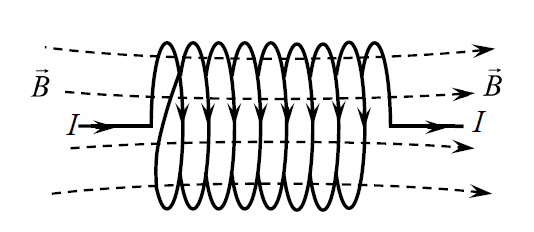 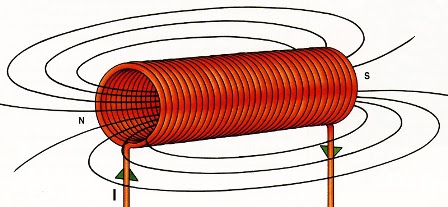 Електричний струм утворює всередині соленоїда магнітне поле, лінії індукції якого майже паралельні до осі соленоїда, і які на рисунку зображені пунктирними стрілками. Магнітне поле всерединітсоленоїда можна вважати однорідним, B = const, з вектором індукції магнітного поля, направленим уздовж осі соленоїда.
Перерізи витків позначено кружечками. Струми витків, які входять в площину рисунка, позначено хрестиками, а струми, що виходять з площини, позначені точками. Лінії індукції магнітного поля позначені пунктирними стрілками. Виділимо замкнутий контур у формі прямокутника, який позначено 1-2-3-4-1. На ділянці 1-2 елементарний вектор dl співнаправлений з вектором B індукції магнітного поля, тому скалярний добуток цих векторів дорівнює добутку їх модулів
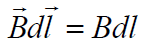 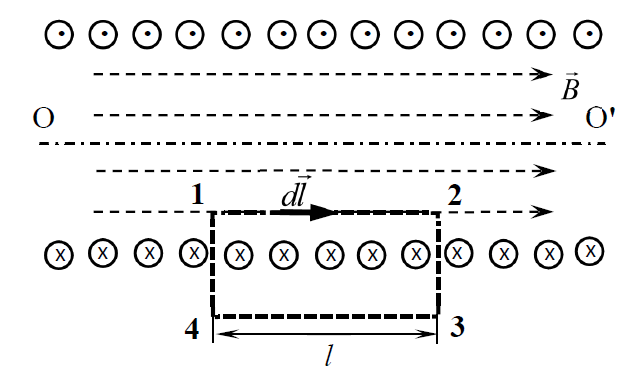 На ділянці 3-4 скалярний добуток дорівнює нулю
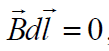 оскільки за межами соленоїда його струм не утворює магнітного поля B=0
На ділянках 2-3 та 4-1 скалярний добуток Bdl = 0, оскільки за межами соленоїда B = 0, а для тіє їчастини контуру, що знаходиться в середині соленоїда, B ┴ dl. Отже, для контура 1-2-3-4-1 вклад в циркуляцію вектора магнітної індукції буде ненульовим тільки на ділянці 1-2:
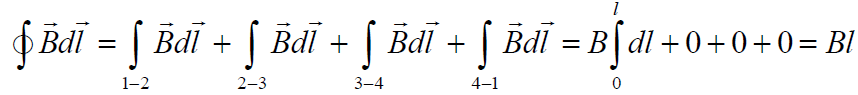 Таким чином, застосовуючи для контура 1-2-3-4-1 рівняння для циркуляції вектора індукції магнітного поля в інтегральній формі, отримаємо рівність:
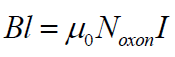 Кількість витків можна записати як добуток Nохоп=nl,
де n – кількість витків, що припадає на одиницю довжини соленоїда. Після підстановки отримуємо рівняння:
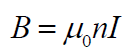 Величина індукції магнітного поля всередині соленоїда прямо пропорційна силі струму.
На краю нескінченого соленоїда величина індукції буде зменшеною у два рази:
За принципом суперпозиції, вектор індукції магнітного поля всередині соленоїда можна розглядати як суму двох однакових векторів, утворених двома половинами соленоїда, якщо умовно розділити соленоїд на дві частини. Кожна з цих частин повинна мати таку ж саму величину вектора індукції, як і на краю соленоїда. Це пояснює зменшення в два рази величини індукції на краю соленоїда порівняно з її величиною всередині соленоїда.
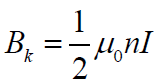